What do the British public think about the role of understanding religious and non-religious worldviews? 

In summer 2021,  an education charity asked a representative sample of the UK population (around 2000 adults)….
Kathryn Wright, CEO of Culham St Gabriel’s Trust, an education charity, said: 
“Over the past fifty years, Britain’s religious and cultural landscape has changed dramatically, with a decline in affiliation to some of the major religious traditions, an increase in others, and a rise in non-religious spiritual traditions”.
“More than ever, everyone has a unique, personal view of the world, some religious, some non-religious, and often a complex combination of both. This research shows that people value an understanding of those complex worldviews in all aspects of their daily lives”.
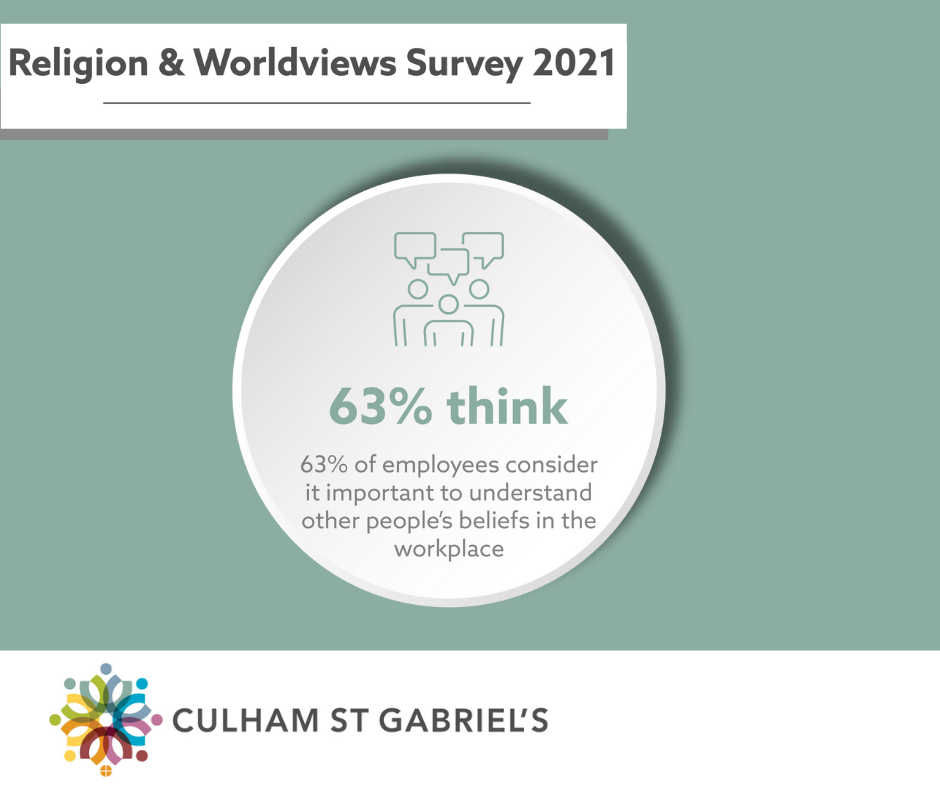 Shakil Butt, founder of HR Hero for Hire, said that employers need to do more than simply promote religious celebrations if they are to foster these kinds of positive attitudes among employees.
He said: “Too often faith is absent from the workplace or limited to the celebration of certain festivals or dates in the calendar.”
“It is almost seen as being a subject matter that HR practitioners are uncomfortable with for fear of saying or doing the wrong thing, despite workplaces being an opportunity and a platform where differences can come together – myths can be dispelled and barriers can be broken down.”
HR Magazine, September 2021
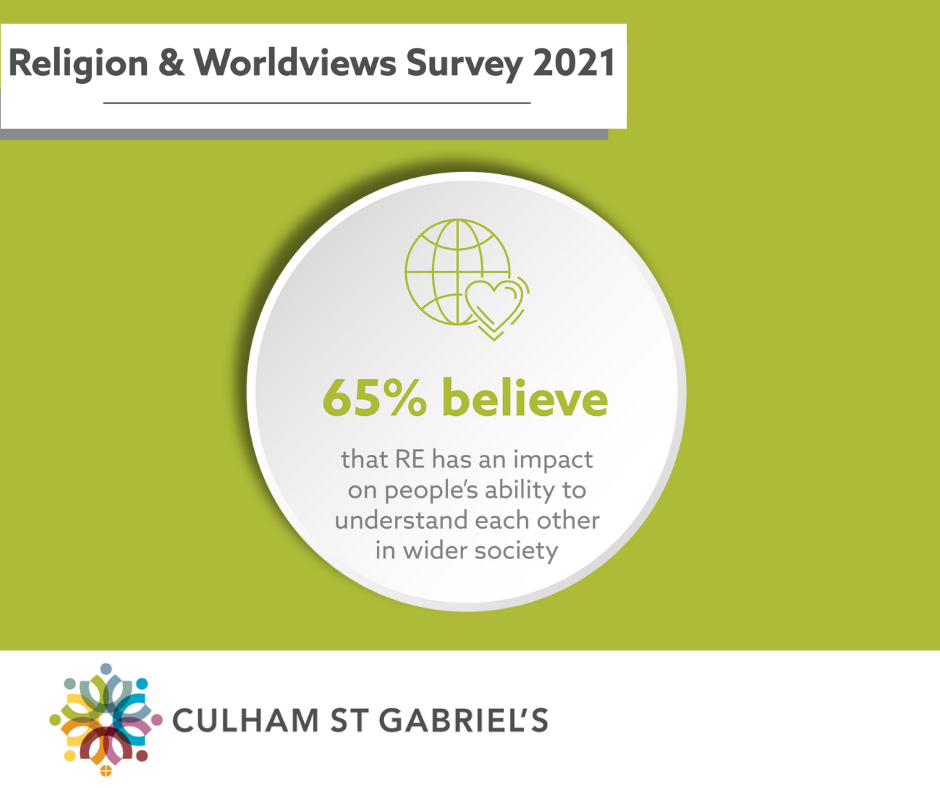 Religious education is more than learning about culture; it is concerned with delving deeper into the motivations and momentum behind humanity, and the core decisions of the past that have impacted our lives today.
The purpose of religious education is to promote an understanding, as it is only when we understand each other, can we begin to cherish diversity.
Anna, Age 16, Blog Competition Winner 2021
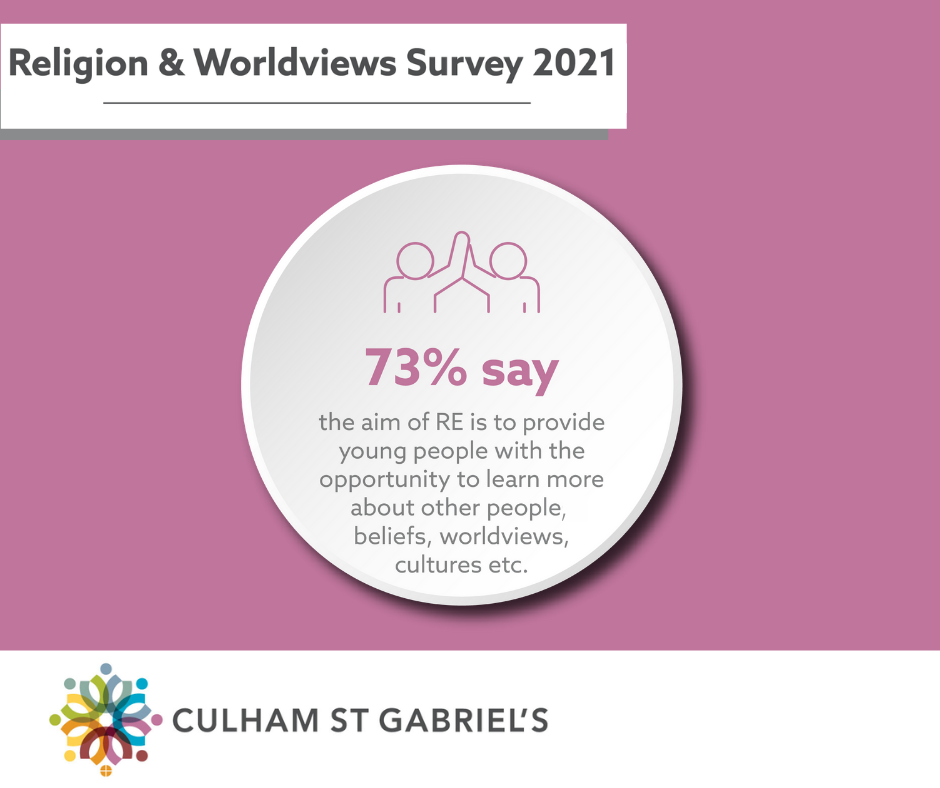 Ed Pawson, a former head of RE who was involved in commissioning the research said: 
"We're calling for a national plan for RE - to ensure that schools are teaching what we call a national entitlement to RE, which would help all pupils in schools get a better exposure...the thinking time, the discussion time in schools, with trained, qualified, experienced and confident teachers”.
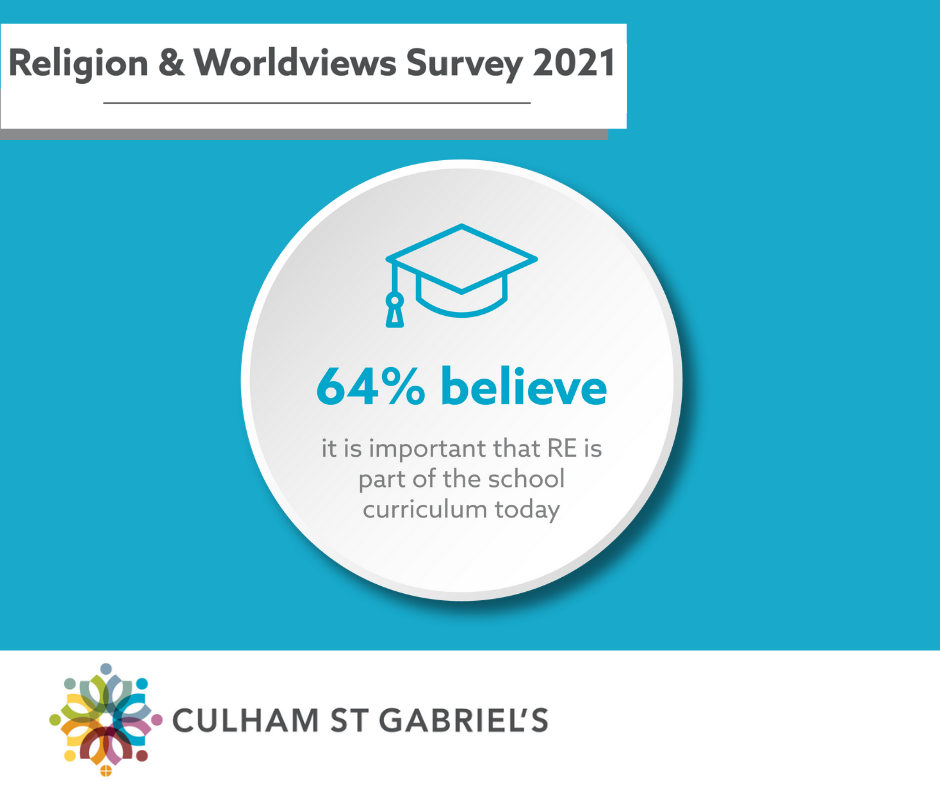 Knowledge and understanding of religion and worldviews has allowed me to become a more well-rounded student in the sense that I have another layer of interpretation to offer in my essays.
We, as humans, do not always agree, in fact studying Religion makes that quite obvious to you, but learning about different perspectives from your own and challenging your beliefs frequently, can make you far more eloquent and diplomatic when voicing these opinions outside of the classroom.
Jessica, Age 17, Blog Competition Winner 2021
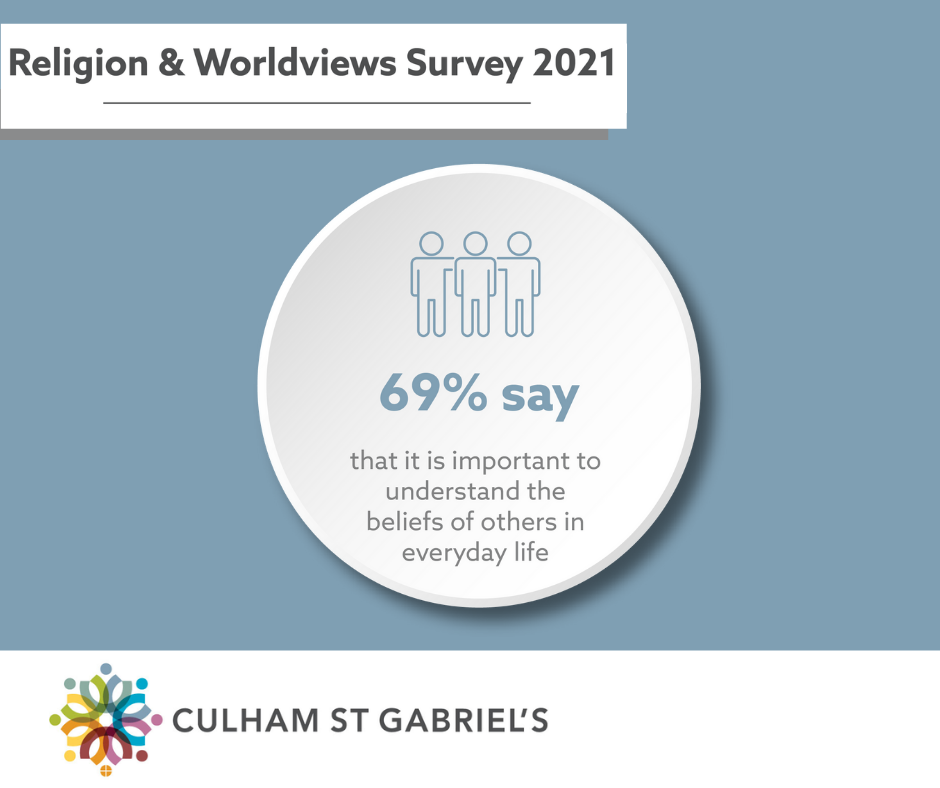 Laura Marks, interfaith consultant for Common Good, told HR magazine that many employees feel wary about bringing faith to work.
She said: “Faith often feels like the ‘runt’ of the protected characteristics in the workplace. It’s time to recognise not only that a faith identity is a key part of many people’s lives but also that, for the vast majority, it is seen and used as a force for good. Our workplaces would be so much stronger and richer were they to welcome employees' faith and recognise it as an asset.”
HR Magazine, September 2021
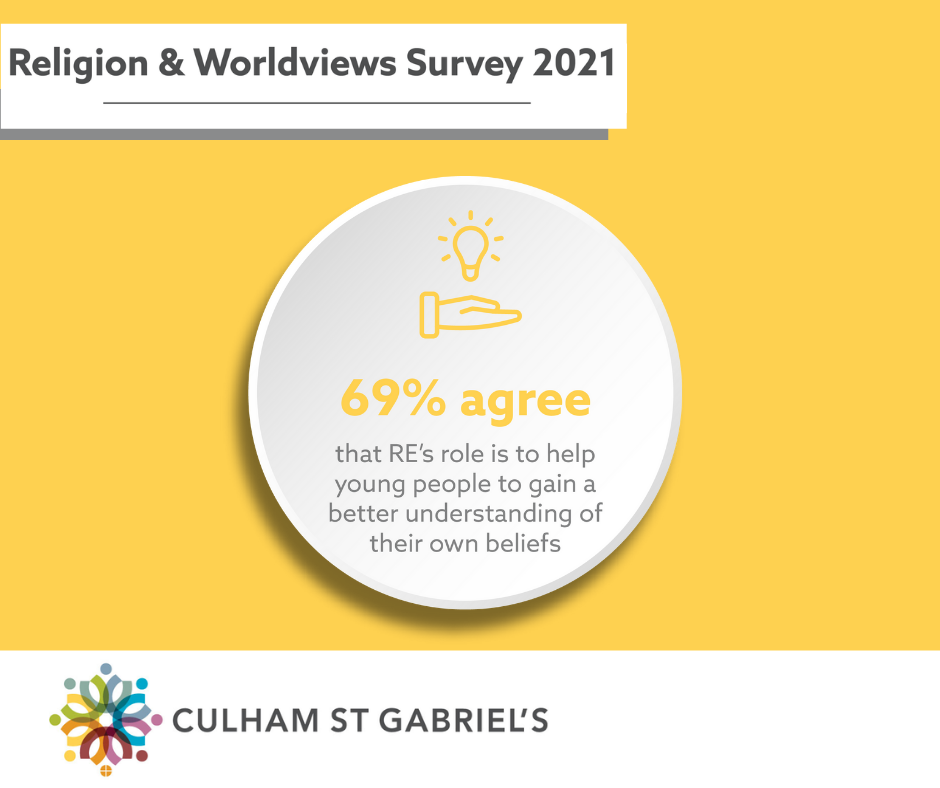 It is human nature to gather knowledge that enriches our minds with opinion and depth, and no subject does this greater than RE. It is a subject that allows debate and fresh perspective. We have a responsibility to adapt to societal changes and RE births a respect and admiration for people whose views differ to our own. 

Maisy, Age 15, Blog Competition Winner 2021
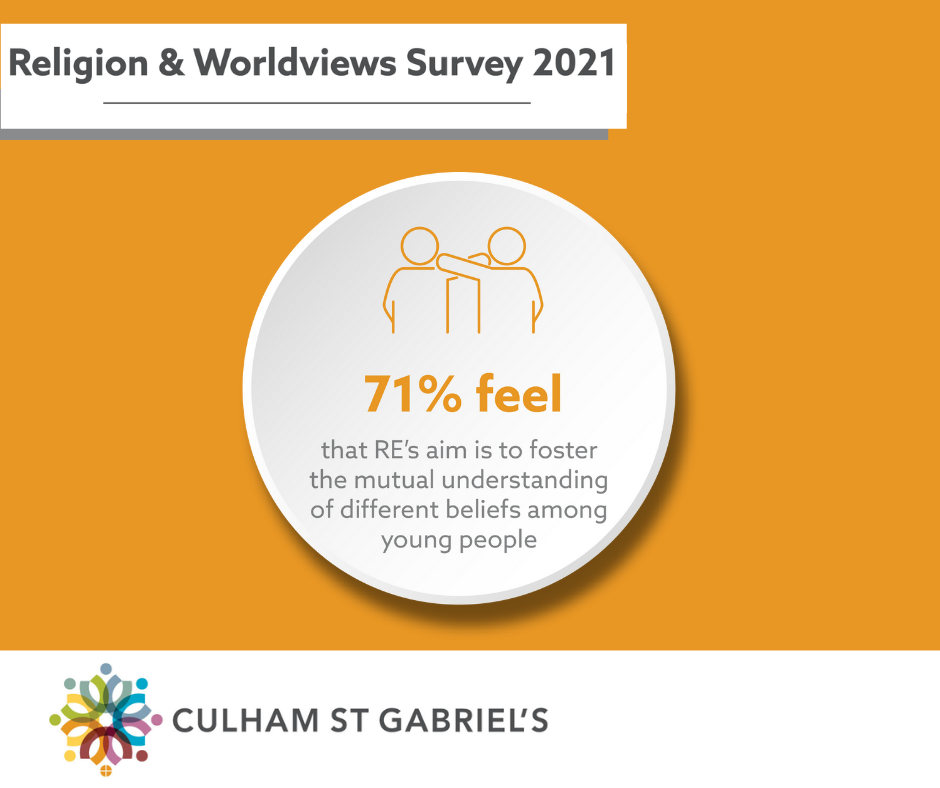 Shakil Butt of HR Hero for Hire claims:
“HR professionals need to appreciate how faith can be intrinsic to a person's identity and a very powerful reference point, but also how it can manifest itself differently from person to person, with varying degrees of adherence to a faith.
“So it is important not to assume all people of a certain faith do X or Y but recognise that the practice of a person's faith can vary and each person should be treated as that, a person different from the next.”
HR Magazine, September 2021
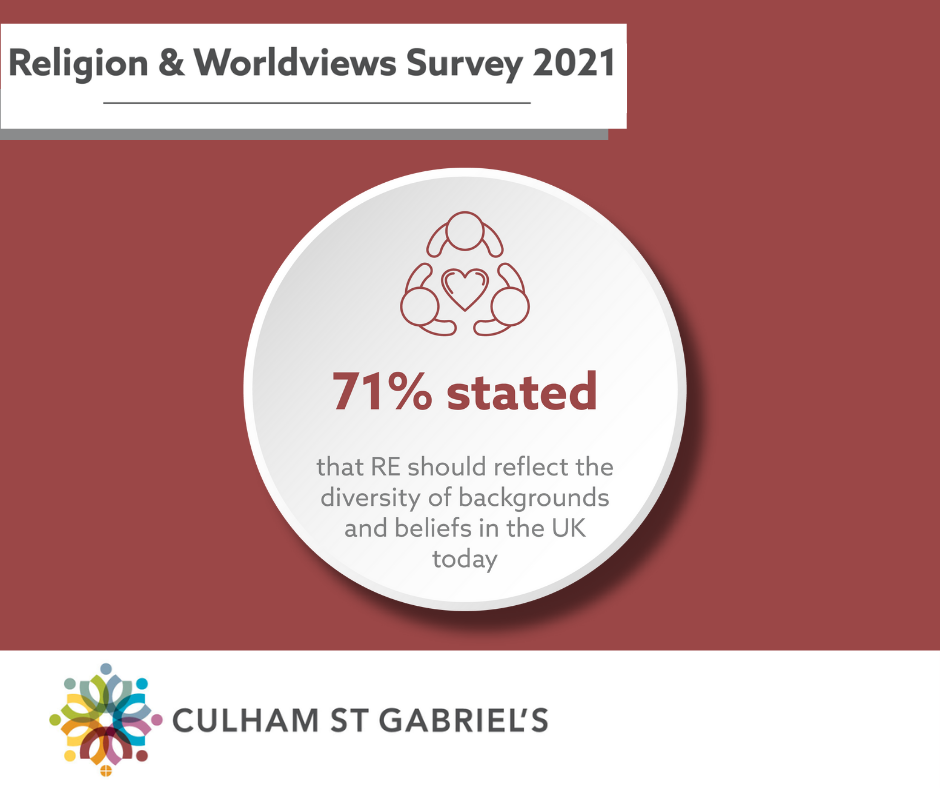 I believe that it is RE which is one of the few subjects that can be applied to your life every single day. Whether it is learning someone else’s beliefs and traditions and / or reasons to believe in a God or higher power, RE empowers people to be more respectful to everyone creating a thriving warm environment that values everyone.

Maxwell, Age 14, Blog Competition Winner
Further resources:
My Future, My Career https://www.truetube.co.uk/film/lilie-my-future-my-career-my-re
Theology and Religious Studies UK Graduate Films
https://trs.ac.uk/studying-trs/graduate-videos/
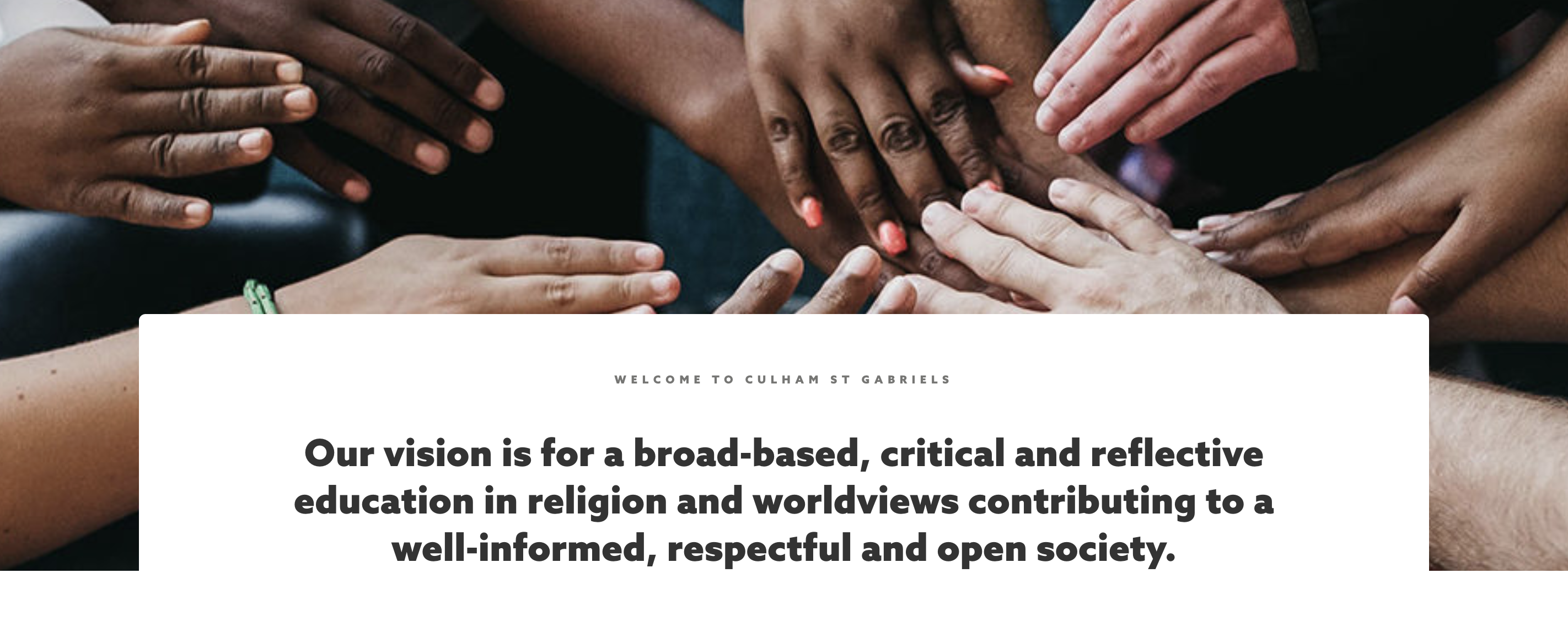 www.reonline.org.uk                            www.cstg.org.uk